Besmettelijke huidziektes
Ringworm
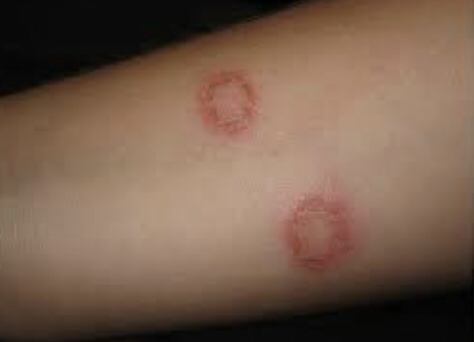 Apenpokken (Krentenbaard)
Zwemmerseczeem